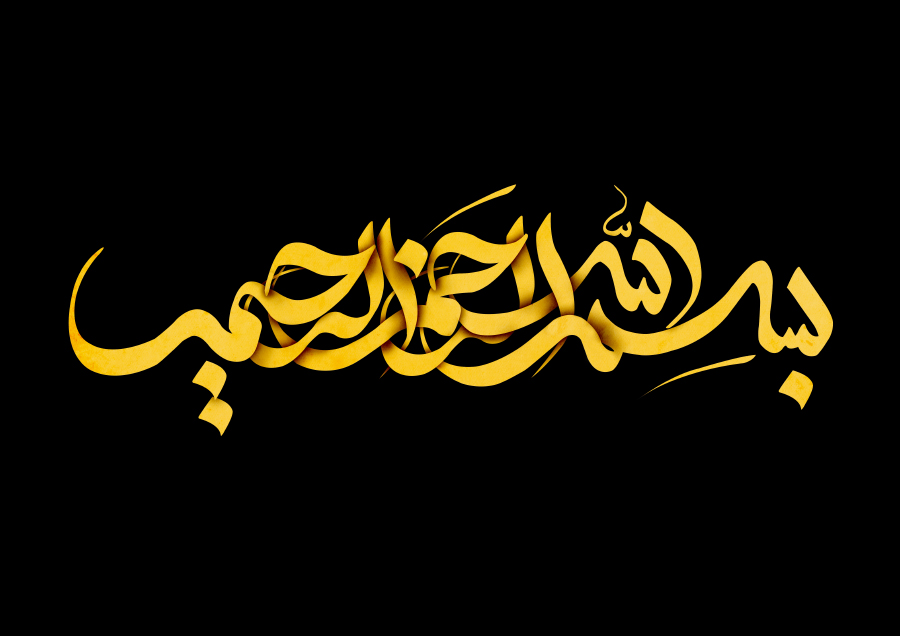 In the Name of Allah
Hormozgan province
Located in the south of Iran  
 Covers an area of 70, 697 km2, facing Oman and UAE.
 5 Airports
3 International airports
12 cities,
26 towns, 
34 districts and 81 villages
with the population of near 2 million 
14 islands,
more than 10 ports,
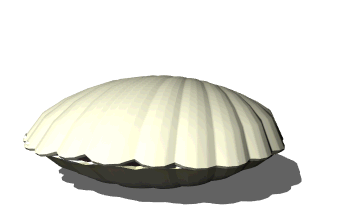 Bandar Abbas the Pearl  of Iran
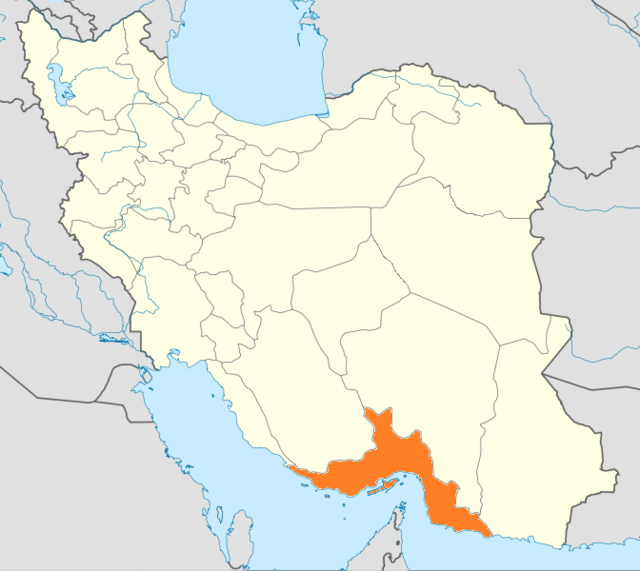 . Has fourteen islands in the Persian Gulf
and 1,000 km of coastline.
 . Two  main trade free zone islands, Geshm and Kish with international airports.
. The strategic importance of the Persian Gulf further increased after World War I with the discovery of oil in the region
. 30% of Iran's fishery product
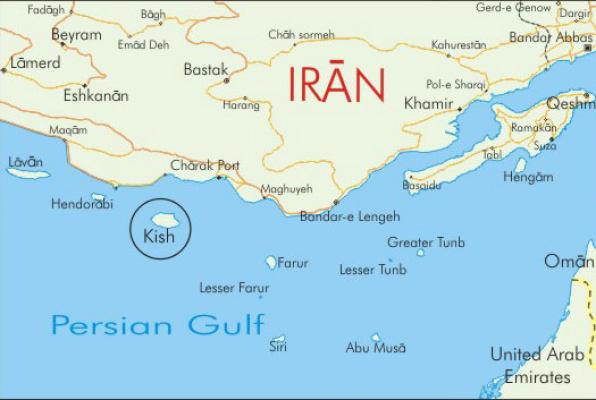 Particular attention has been paid to Bandar Abbas as a strategic port and the government invested huge amounts of capital in the infrastructure.
Bandar Abbas serves as a major shipping point, mostly for imports, and has a long history of trade.
Thousands of tourists
Iran Shipbuilding & Offshore Industries Complex Co (ISOICO)
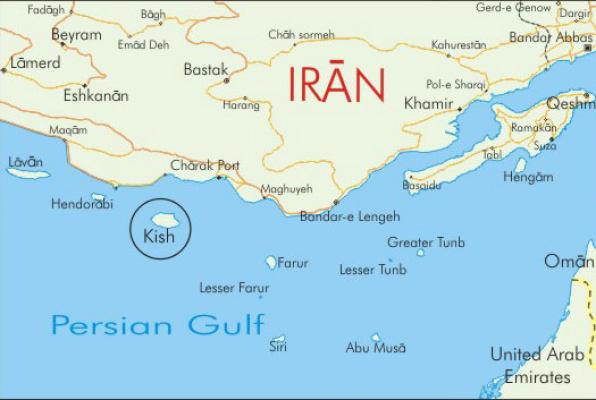 . Biggest port is Iran
    . More than 60 percent of import and
    export of Iran
    . Very high economic level
   .  Under development and processing 
    city
. Biggest port is Iran
    . More than 60 percent of import and
    export of Iran
    . Very high economic level
   .  Under development and processing 
    city
. And hopefully after iran’s agreement with 5+1 countries, it will be become biggest port in the middle east
Bandar Abbas and Italian Tourists
Marco Polo
  Pietro Della Valle
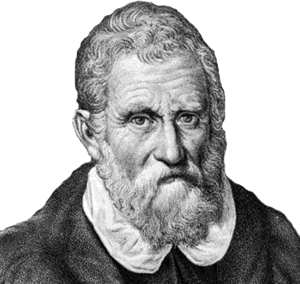 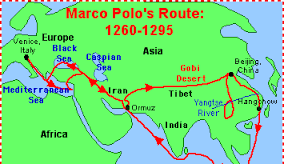 Marco Polo
Marco Polo's Travels in Persia
Marco Polo visited the port of Bandar Abbas in 1272 and 1293. He reported widespread trading in Persian jewelry, the ivory and silk of Indochina, and pearls from Bahrain in the bazaars in the port of Hormuz.
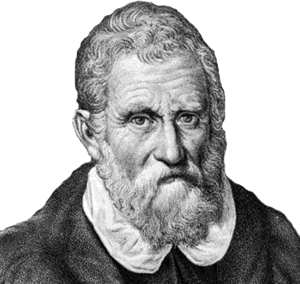 Experience of Italians Contractors  in Banar Abbas in last Decade
Shahid Rajaee Port: biggest port in Iran
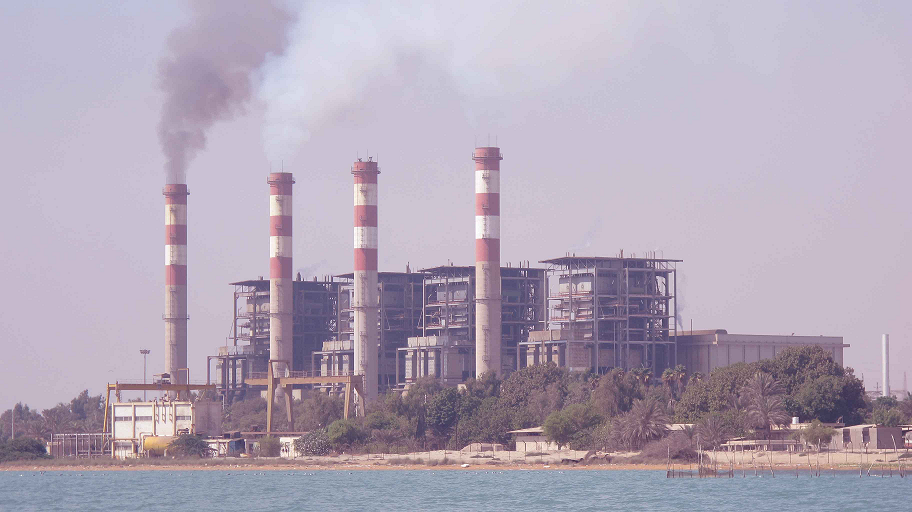 Power Plant
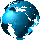 Bandar Abbas Today
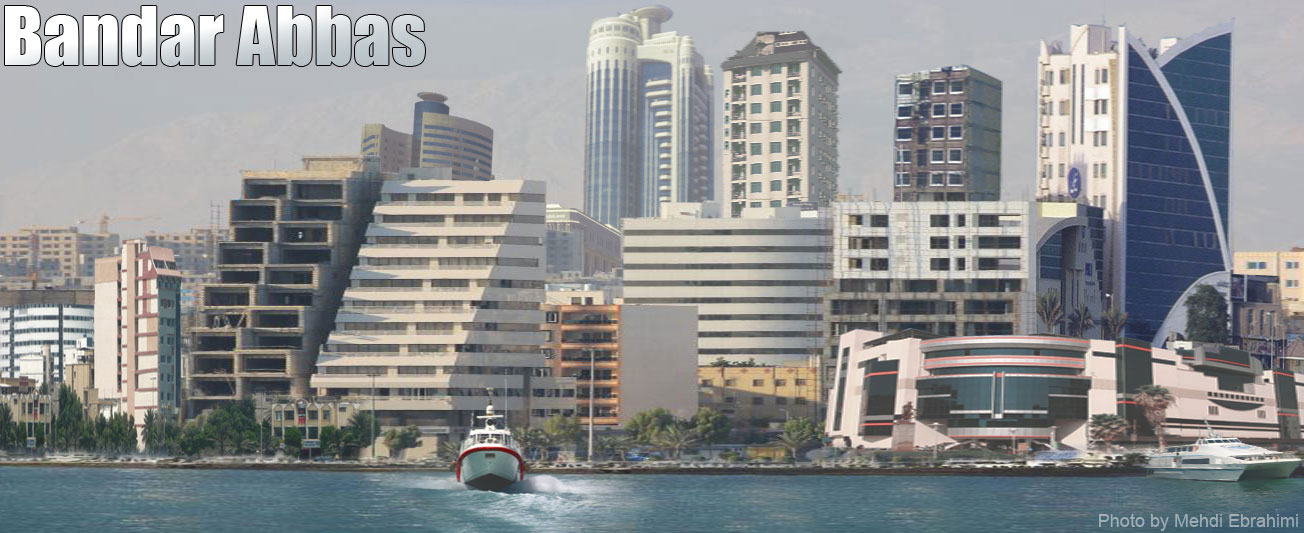 The largest & the most important port in Iran and have the most infrastructures
The largest commercial, economical, fishery and tourism ports
Vast reserves in sea and land
International airports
Economical free zones
Best hotels
 Advanced & traditional fishing industry
  Large power plants
Lndustrial towns 
Large plants & industries (Aluminum, Steel, Oil & Gas refineries)
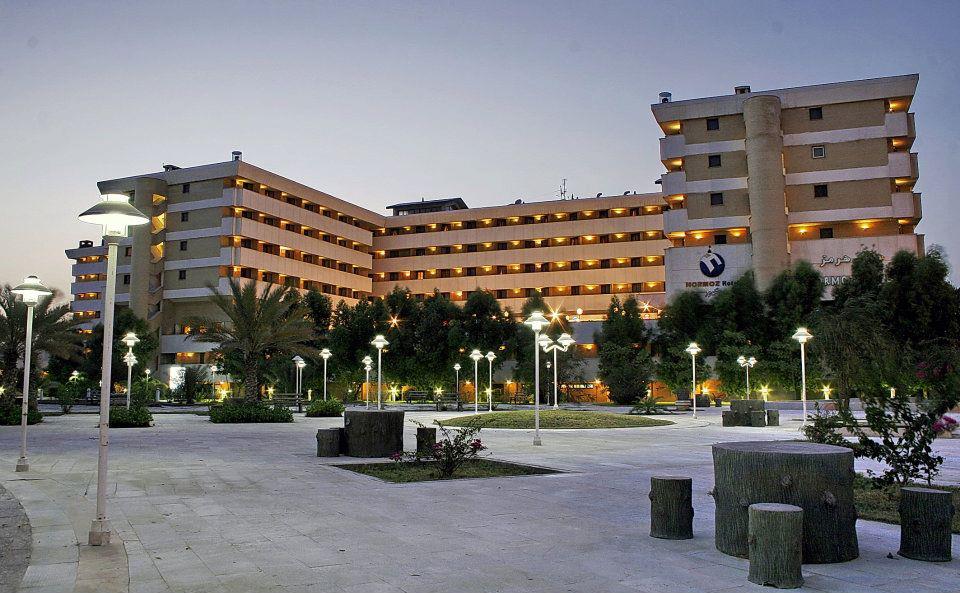 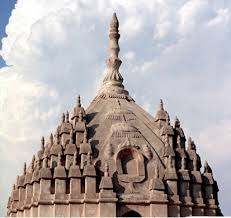 Vast and beautiful beaches
Tourist attractions (islands, natural reserved zones, Geno mineral water spring, 
Historical monuments
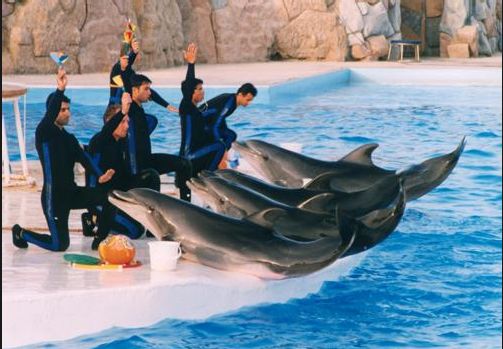 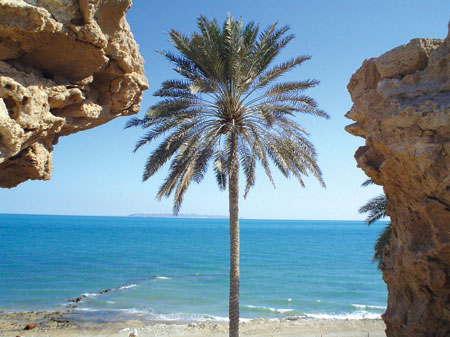 Why Bandar Abbas?
Customs and  terminals
 Social security
 Neighborhood with several countries
 Universities and academic centers
Many tourism and shopping centers
Favorable weather in cold seasons
High development potentials
Commercial- economical
 Industrial
Transportation ( air, sea & land)
Agriculture
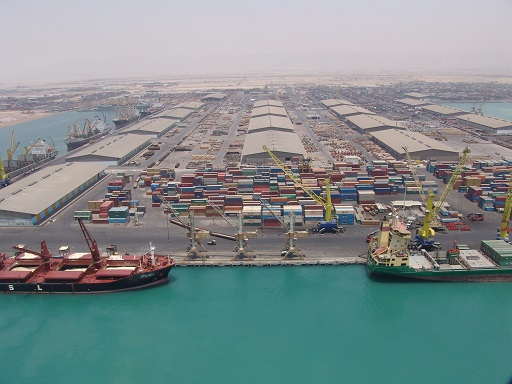 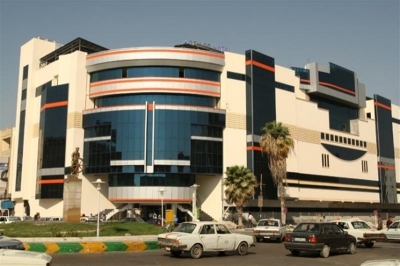 . Hospitality 
 Multi Cultural
 Civilization
 Security
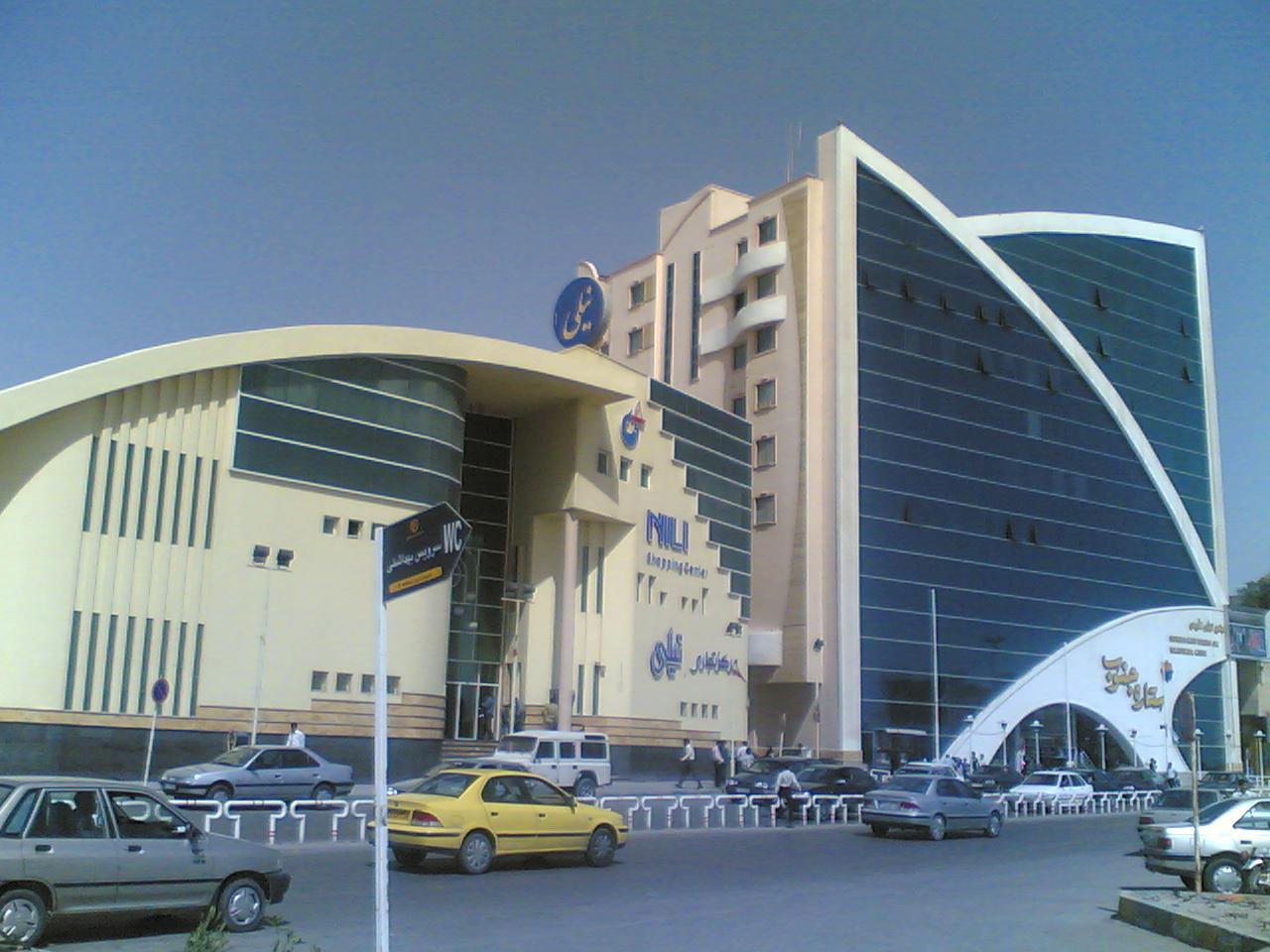 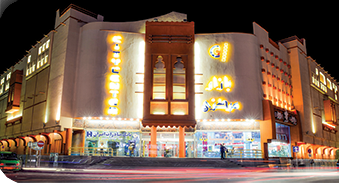 Hormozgan University of Medical Sciences
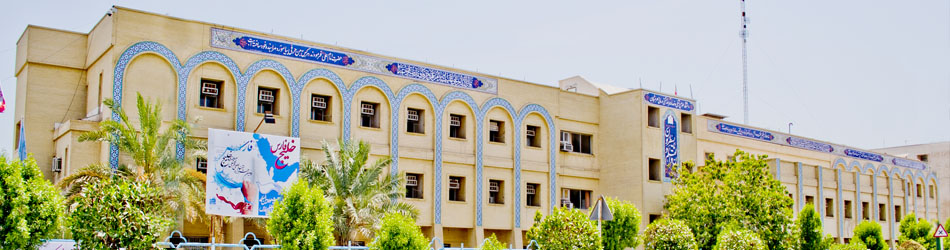 Schools
Medicine
Dentistry
Pharmacy
Nursing & midwifery
Paramedical
Health 
International branch
Hormozgan University of Medical Sciences has 1 mean teaching hospital,  two educational & specialized hospitals and 13 general hospitals.
Number of beds:   1505
HUMS was founded in 1985 and  ……… were graduated  in 1993 as physicians.  
HUMS has been training MEDICINE since last 30 years, medical sciences including Dentistry, Pharmacy, Nursing, Midwifery, Paramedics and others. Graduates are accepted in residency program to become highly expert board certified surgeons, cardiologists, internists, pediatricians, gynecologists, pathologists, anasthesiologists.
Angiography

MR-angio

4-vessel angio

Angioplasty

CABG

CT angiography

Spiral CT
Bronchoscopy

Colonoscopy

Endoscopy

Nephrostomy

Jejunostomy

LASIK

CHEMOTHERAPY and Organ transplant
Hospitals & Healthcare Centers in Bandar Abbas
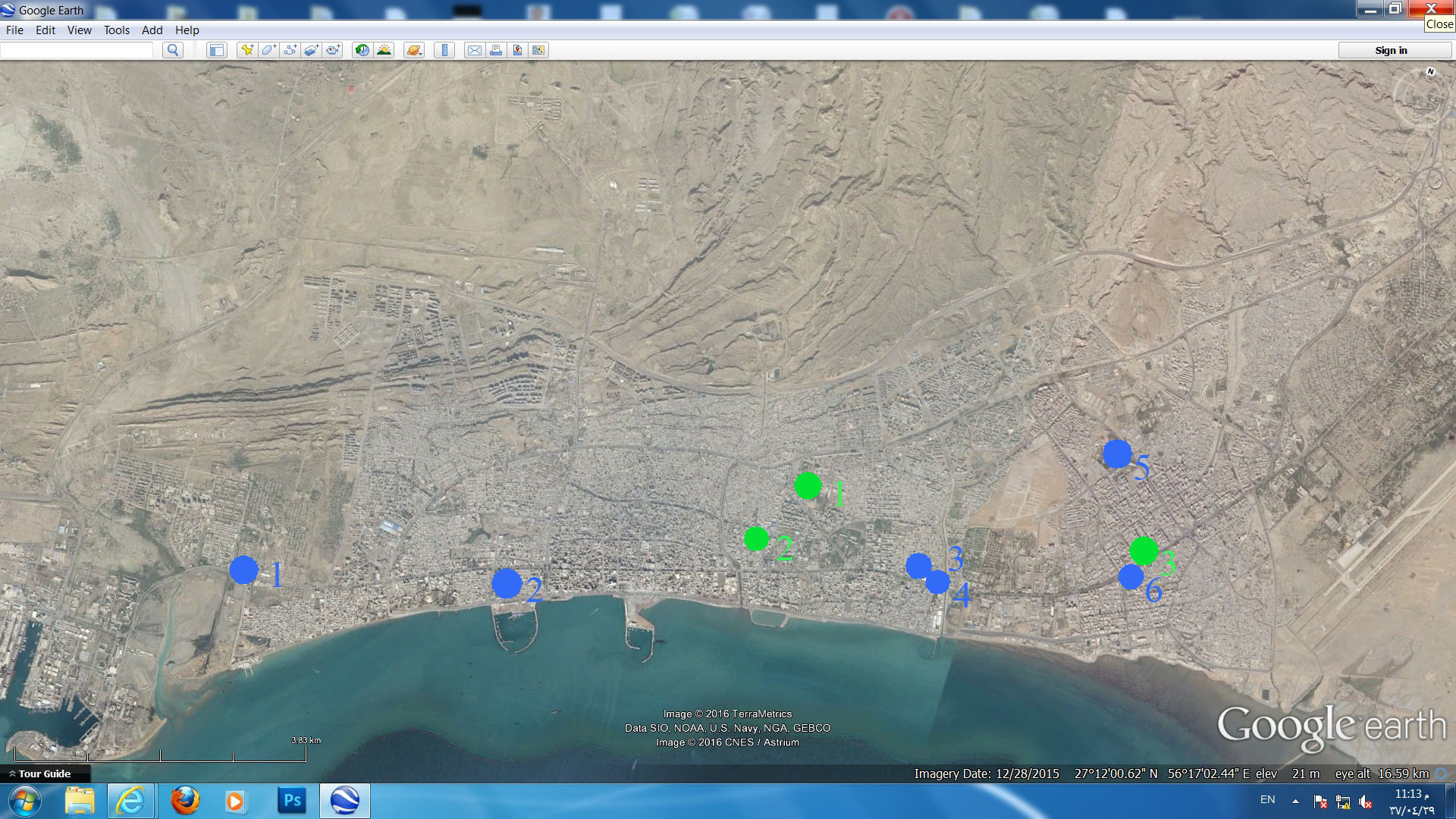 1- Navy Hospital
2- Saheb-a -zaman Hospital
3- Omme Leyla Hospital
4- Emam Reza Hospital
5- Khalije Fars Hospital
6- Khatamol anbia Hospital
1- Shahid Mohammadi Hospital & 
Ebne Sina Psychiatric Hospital
2- Shariati Hospital
3- Chidren’s Hospital
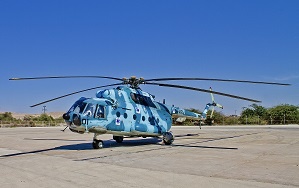 Air Emergency
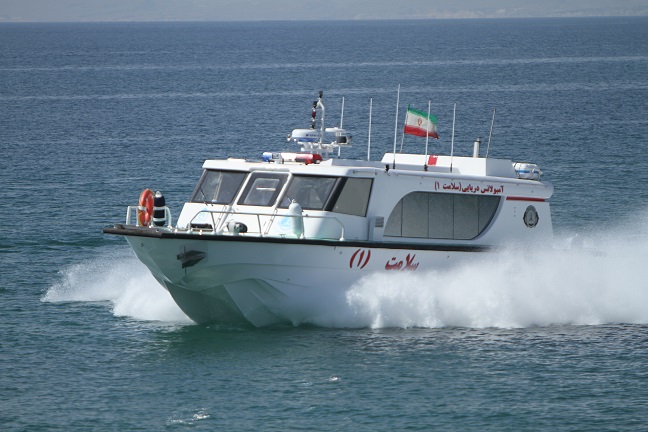 Sea Emergency
According to Hormozgan
Population,
location,
Tourist and  health tourism 
HUMS students (medicine, dentist and pharmacy) then Hormozgan province need a big teaching hospital with about 600 modern beds.
Our facilities for new hospital 
HUMS has so many lands which is very good location for new hospital. 

1- One of our suggestion for new hospital is in the Shaheed Mohammadi hospital which is located in the Bandar Abbas centre. There is about 50,000 m2 free land in this hospital that this belong to HUMS.

2- Second place is 200,000 m2 which is belong to HUMS and had good view in future.
Hormozgan University of Medical Sciences
The Hormozagn province needs a very good and modern hospital with these conditions:
1-Beds: 600
2- Building material must be resistance to humid and warm weather
3- Good and modern hospital with teaching usage
4- Smart and well design 
5- contain one research block which linked to this hospital
Thank
You